KENTSEL TASARIM PROJELERİ
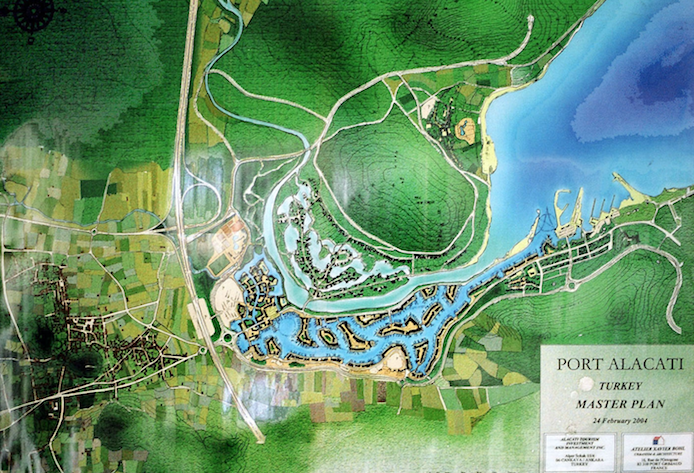 Alaçatı Limanı
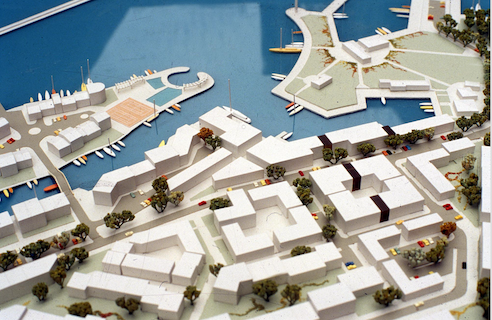 Alaçatı Limanı
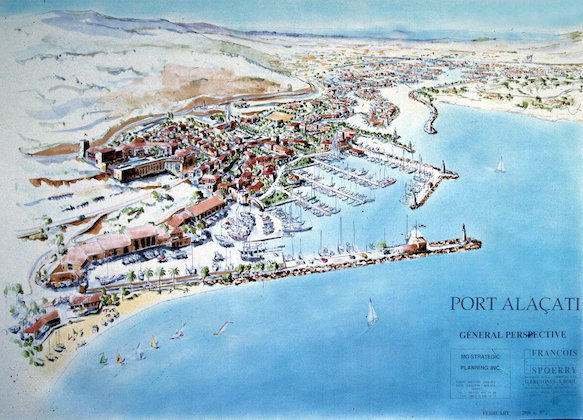 Alaçatı Limanı
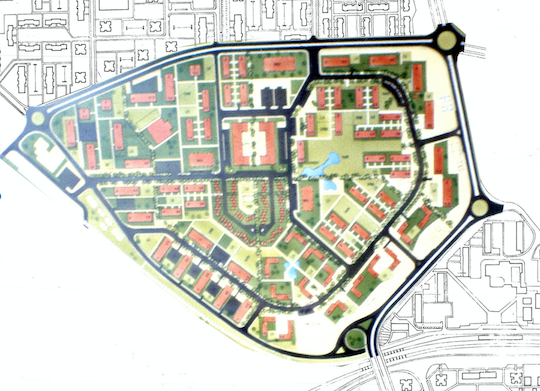 Ataköy yerleşimi
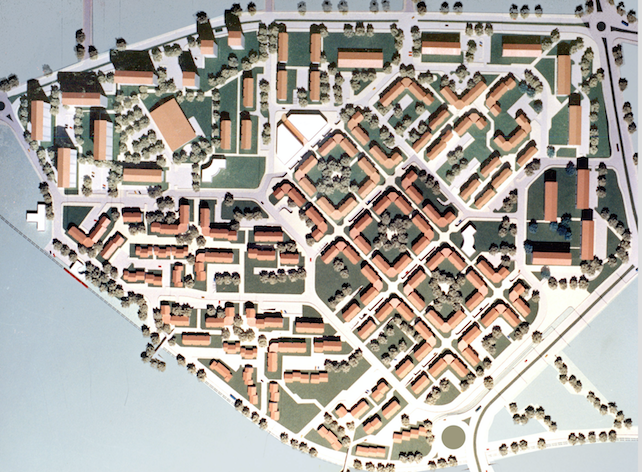 Ataköy yerleşimi
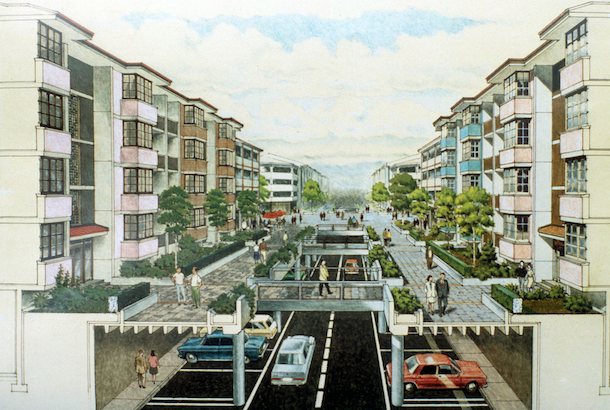 Ataköy yerleşimi
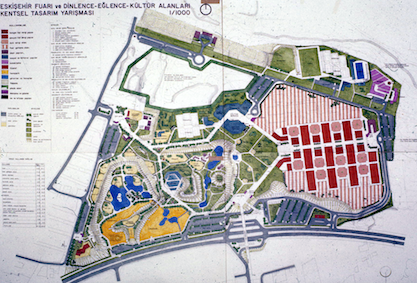 Eskişehir Fuar Alanı
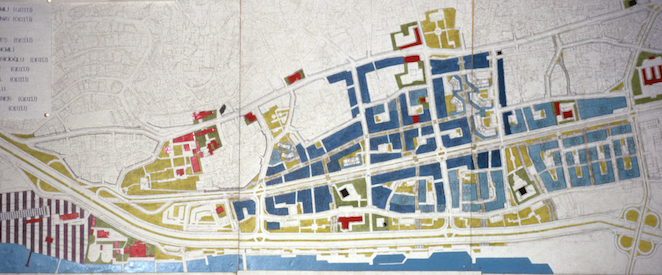 İzmit Ana İmar Planı
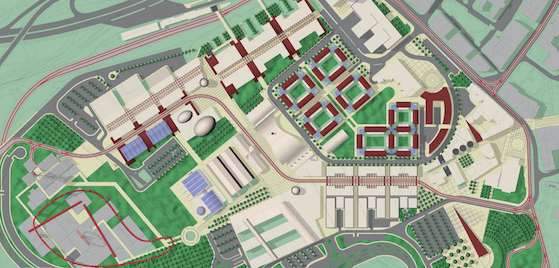 Ostrava